КУНСТКАМЕРА
Подготовила: Студентка группы 11ДПИ Факультета Культуры и Искусства 
ГБПОУ «Первый Московский Образовательный Комплекс»
Ханова Алиса Сергеевна
Руководитель: Учитель Истории и Обществознания ГБПОУ «Первый Московский Образовательный Комплекс», Заслуженный деятель науки и техники, Заслуженный работник науки и образования
Ермаков Сергей Львович
Кунсткамера
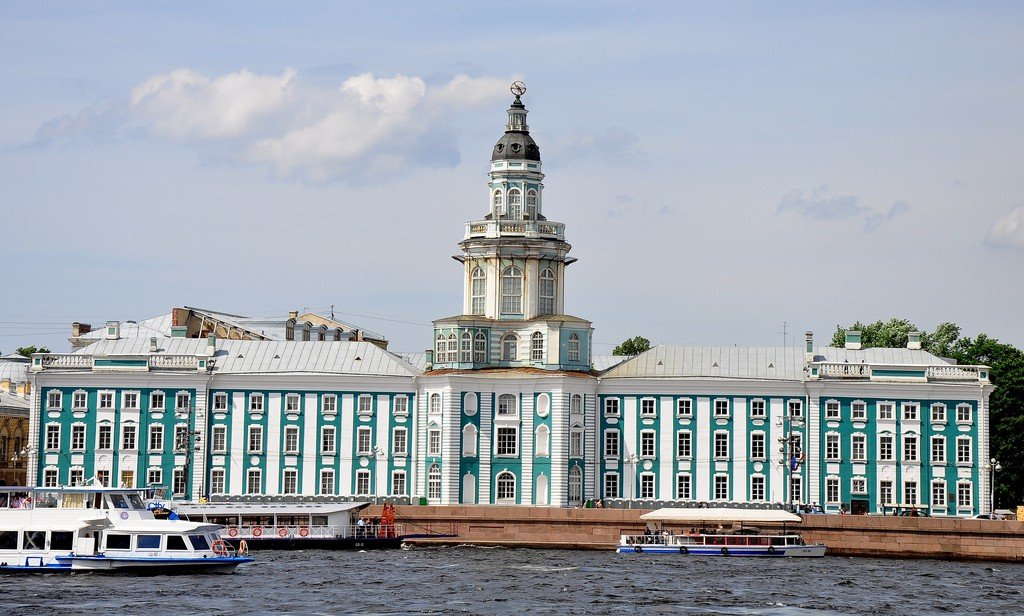 Кунсткамера —  первый музей в России. Слово «Кунсткамера» означает «кабинет редкостей». Подобные комнаты существовали в Европе с 16 века при многих знатных дворцах для хранения коллекций произведений искусства и естественнонаучных редкостей. В Кунсткамере предполагалось собирать всевозможные раритеты, созданные природой и руками человека.
Кунсткамера создавалась на основе личных коллекций самого Петра. Любознательного царя всегда привлекали удивительные, таинственные явления. Собрание редкостей и экзотических вещей быстро росло. Во время своих заграничных путешествий царь, не скупясь, закупал редкие книги, приборы, оружие, природные редкости, анатомические препараты.
Готторпский глобус
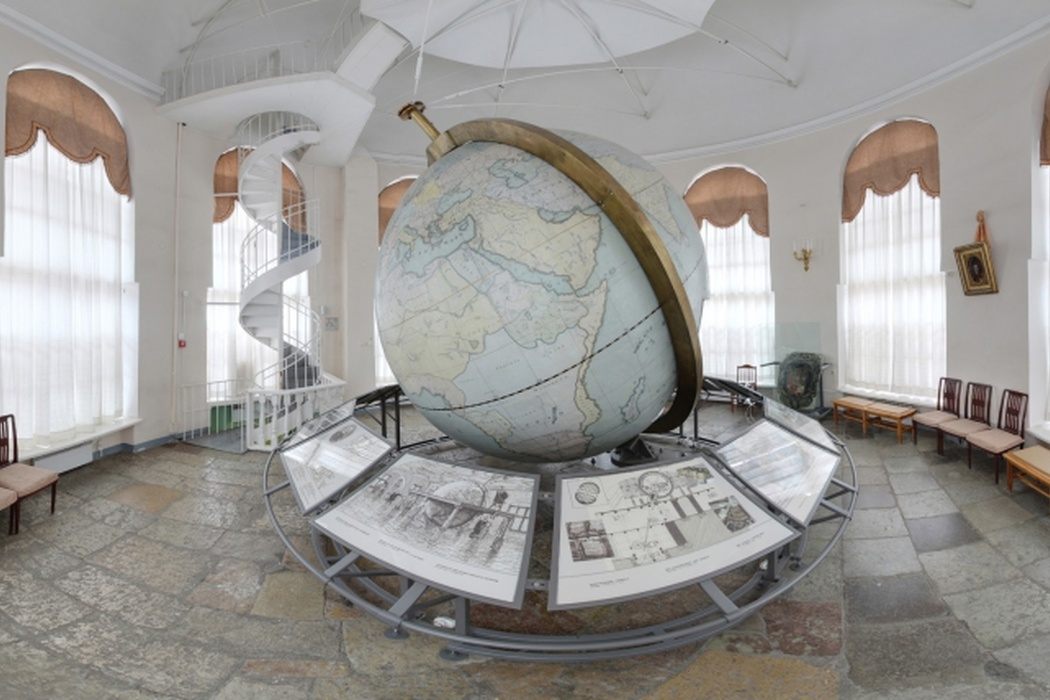 Готторпский глобус - уникальный по размеру и конструкции глобус -планетарий, изготовленный в середине XVII веке в герцогстве Шлезвиг-Гольштейн.
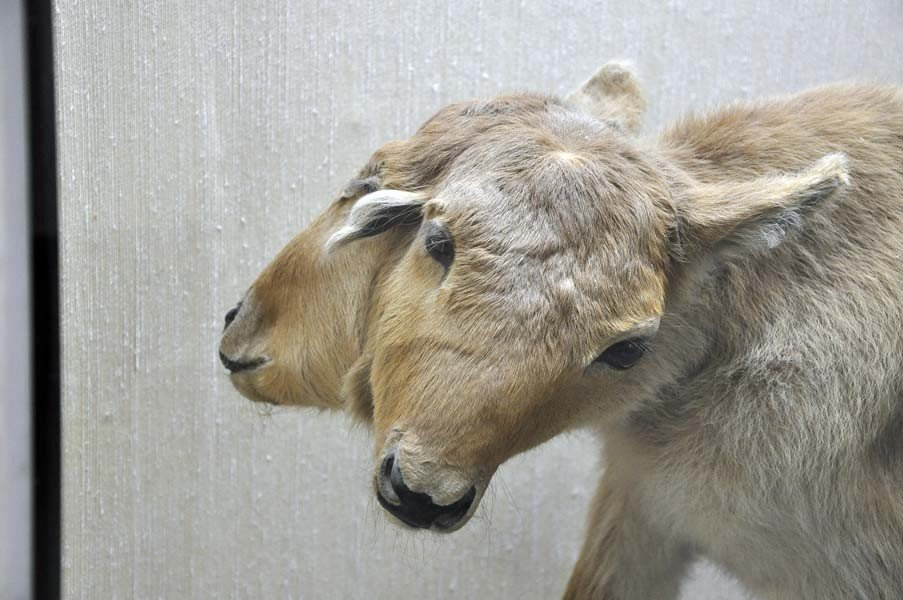 Теленок с двумя головами
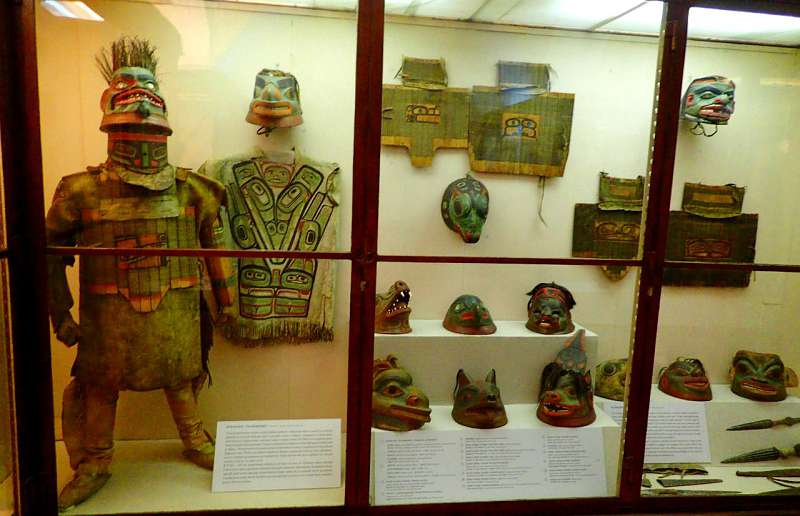 Ритуальная одежда древних воинов Аляски
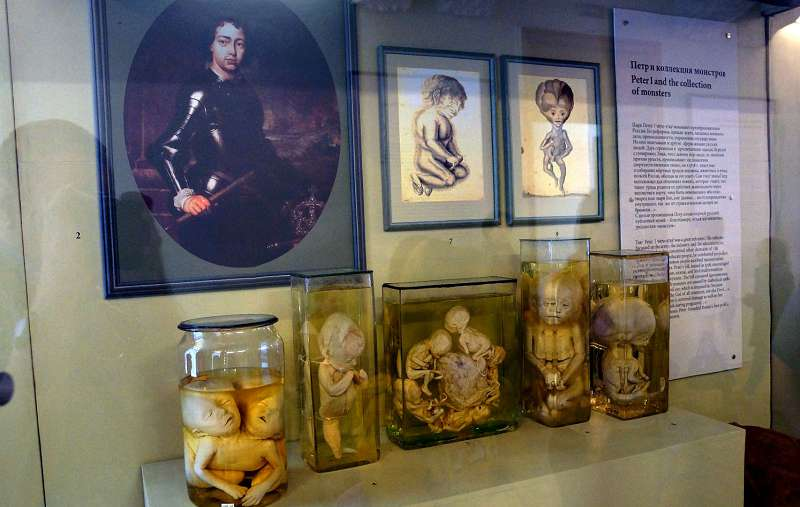 Кабинет редкостей Петра Первого
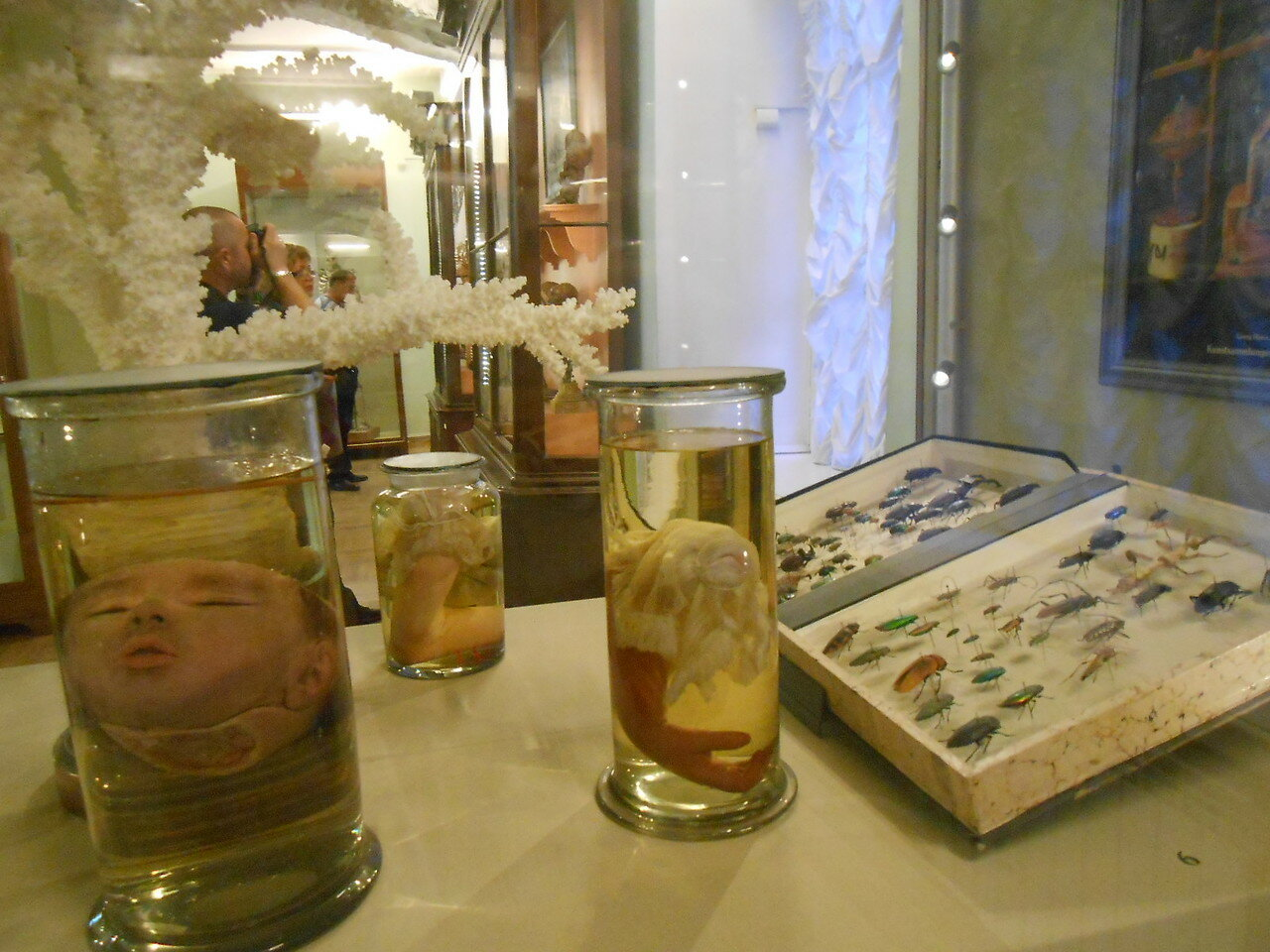 Кикины палаты – в бывший дом одного из ближайших соратников Петра – Александра Кикина, который в 1718 году был казнен за помощь опальному царевичу Алексею.
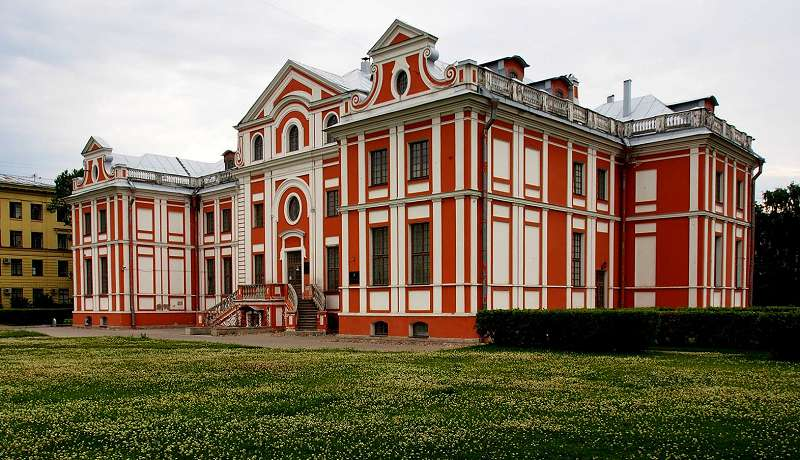 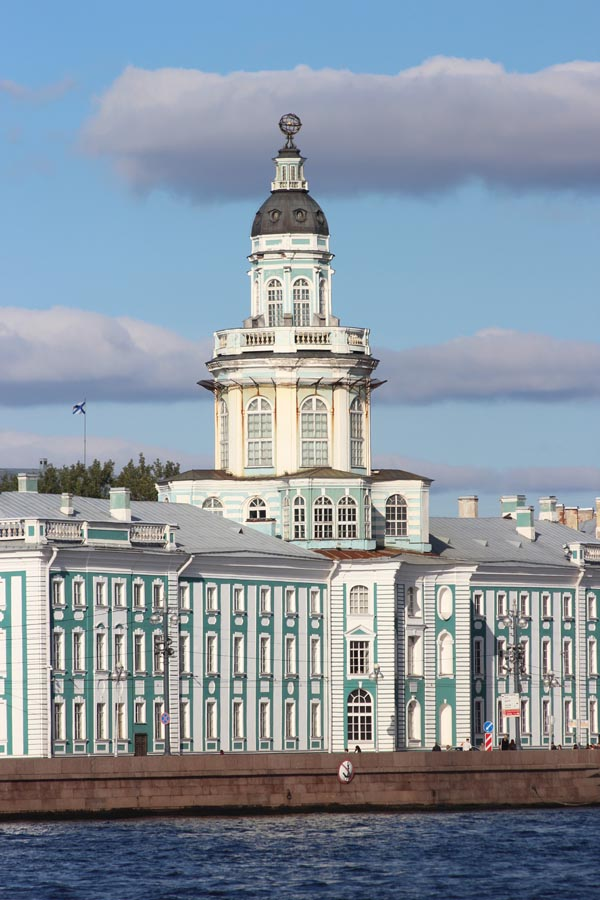 Сооружение специализированного здания Кунсткамеры рядом со Стрелкой Васильевского острова положило начало планируемого создания здесь Петром торгово-административного центра города. Начало строительства Кунсткамеры связано с именем немецкого архитектора Маттарнови, создавшего первый проект первого музейного строения. Впоследствии этот проект был доработан архитектором Гербелем, который изменил строение кровли и максимально выделил объем центральной башни. Но доделки и переделки здания, размещение в нем оборудования и прочее - велись вплоть до 1735 года.
В настоящее время собрания музея, насчитывающие более миллиона экспонатов, представляют культуру и быт народов всех континентов, рассказывают о происхождении человека и человеческих рас, истории первобытного общества.
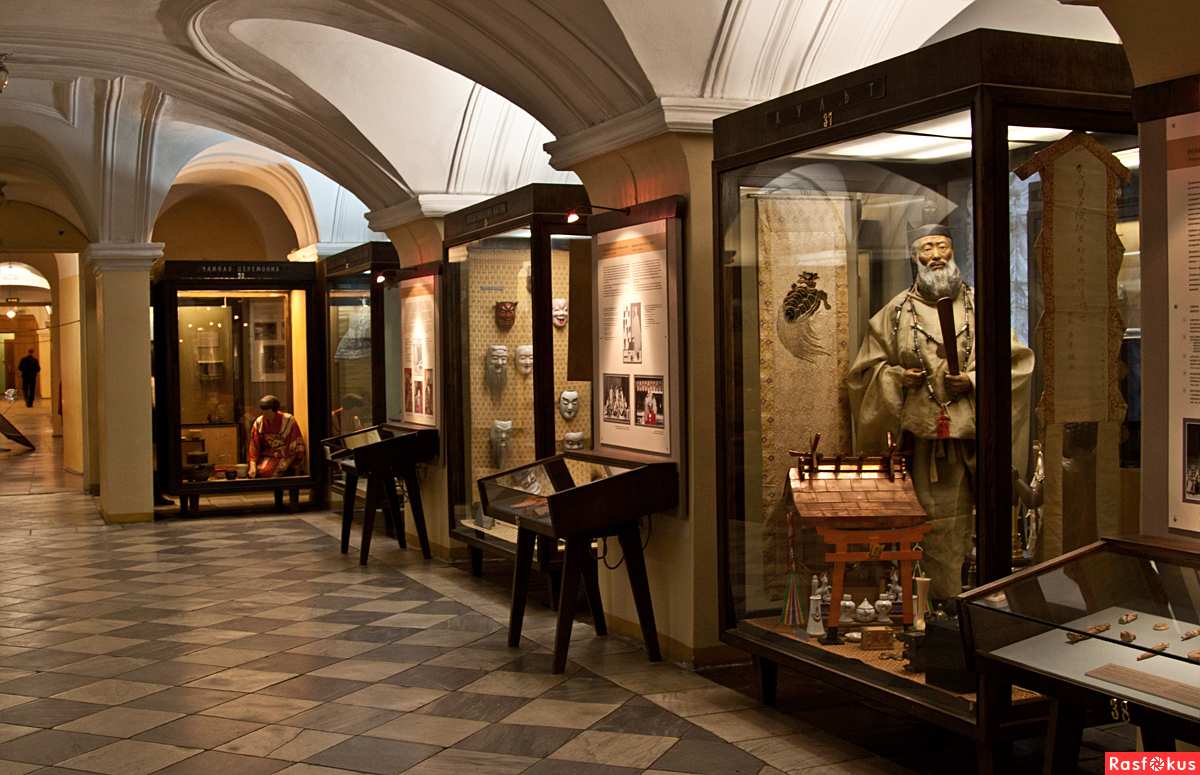